Föräldramöte
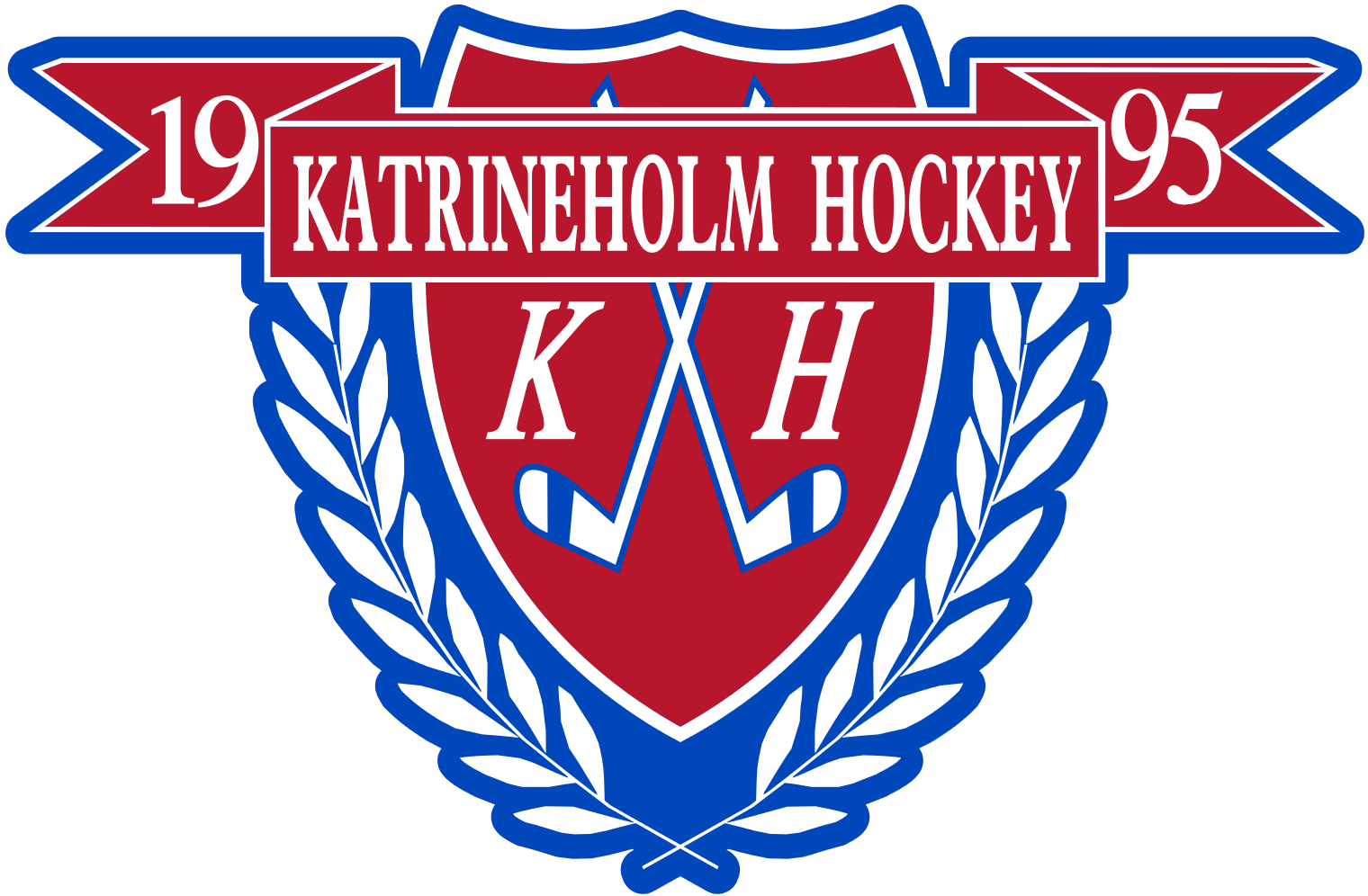 Utdrag ur policy
Avsiktsförklaring
Grov- och detaljplanering
Träningstider
Seriespel
Medlems- och spelaravgifter
Kiosk- och sekretariat
Sponsring
Övriga frågor
Utdrag ur policy
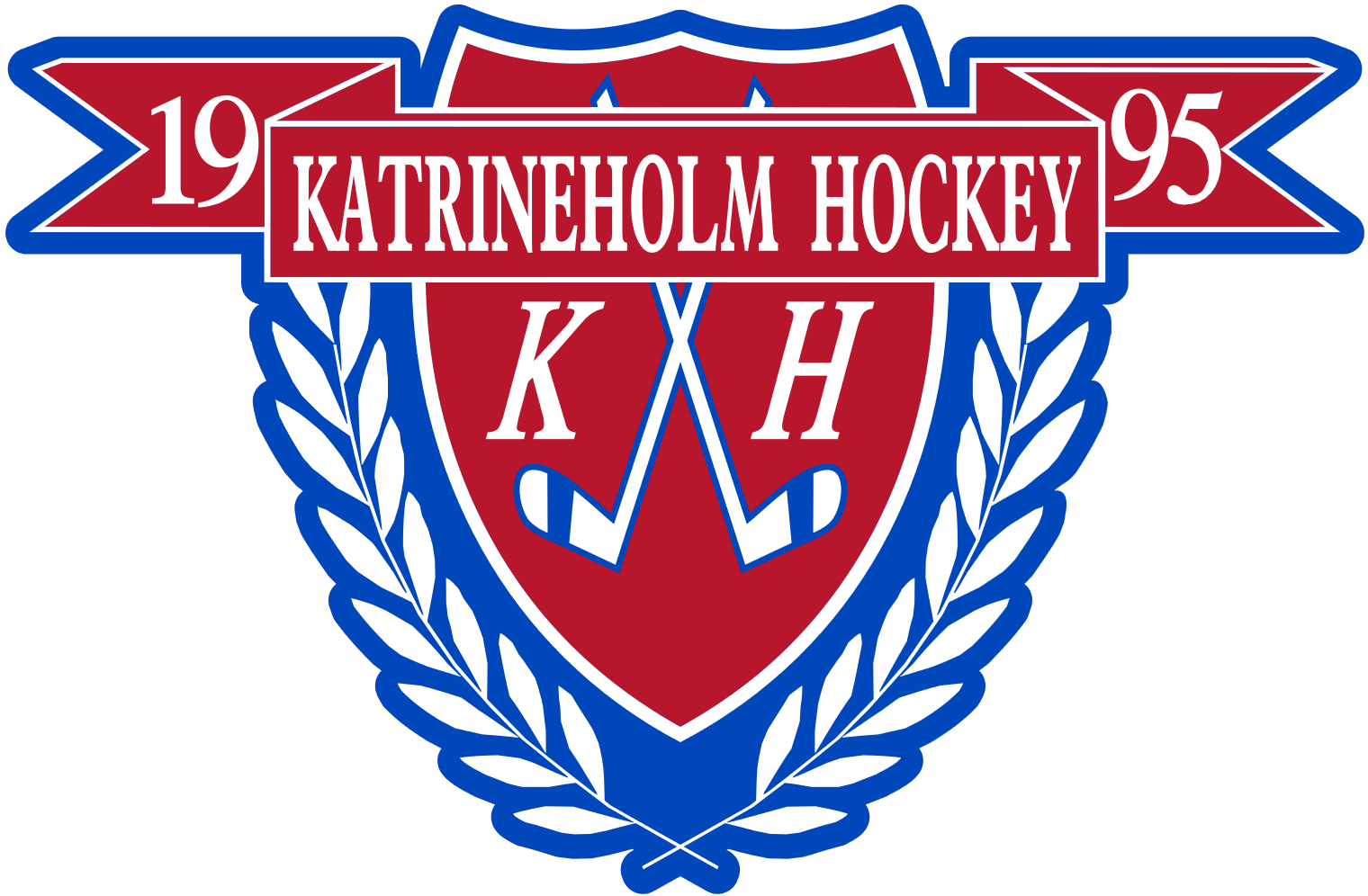 Vision och syfte
Katrineholm Hockey har som syfte att bedriva och utveckla bredd och toppverksamhet och på så sätt skapa ett stort intresse för ishockey och ge en aktiv meningsfull fritid.
Katrineholm Hockey skall vara en klubb som ger och visar individen respekt och självkänsla.
Vi strävar efter att jobba enligt Svenska Ishockeyförbundets Hemmaplansmodell och den avsiktsförklaring som är beslutad i vårt distrikt.
Avsiktsförklaring
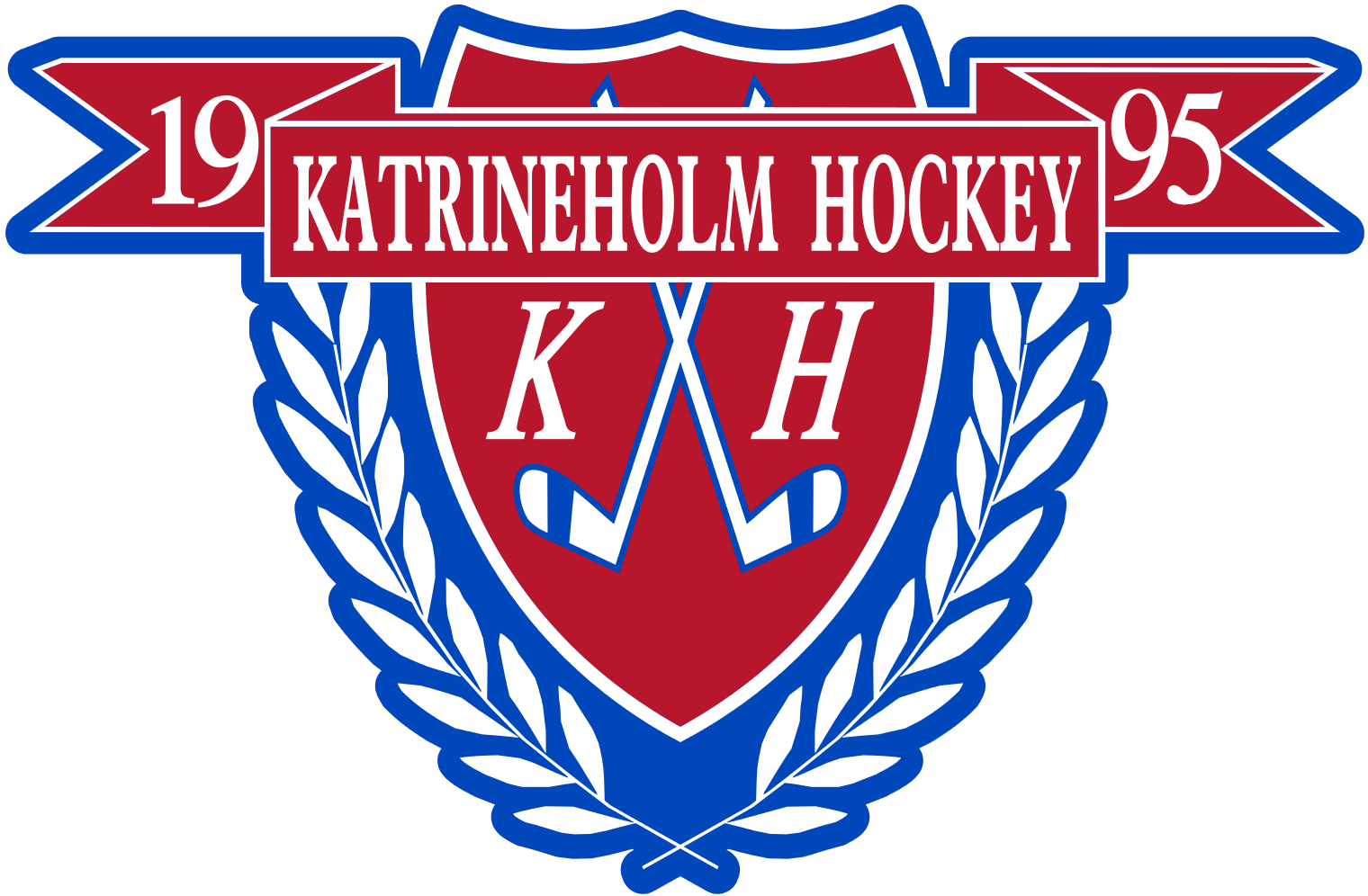 Södermanlands Ishockeyförbund har i dialog med alla föreningar i vårt distrikt tagit fram en överenskommelse i syftet att minimera övergångar i ungdomslagen.

Första stycket i dokumentet
”I ambitionen att minimera antalet övergångar mellan föreningarnas ungdomslag, U9 – U16, har följande överenskommelse arbetats fram för föreningar ingående i Södermanlands Ishockeyförbund. 
Syftet är göra en gemensam avsiktsförklaring om hur verksamheten ska bedrivas för att såväl stärka föreningar som utveckla spelare.
 Avsiktsförklaringen är undertecknad av samtliga ungdomsföreningar i distriktet samt är en förutsättning för deltagande i all tävlingsverksamhet inom ramen för Södermanlands ishockeyförbund från och med säsongen 2022/23.”
Grov- och detaljplanering
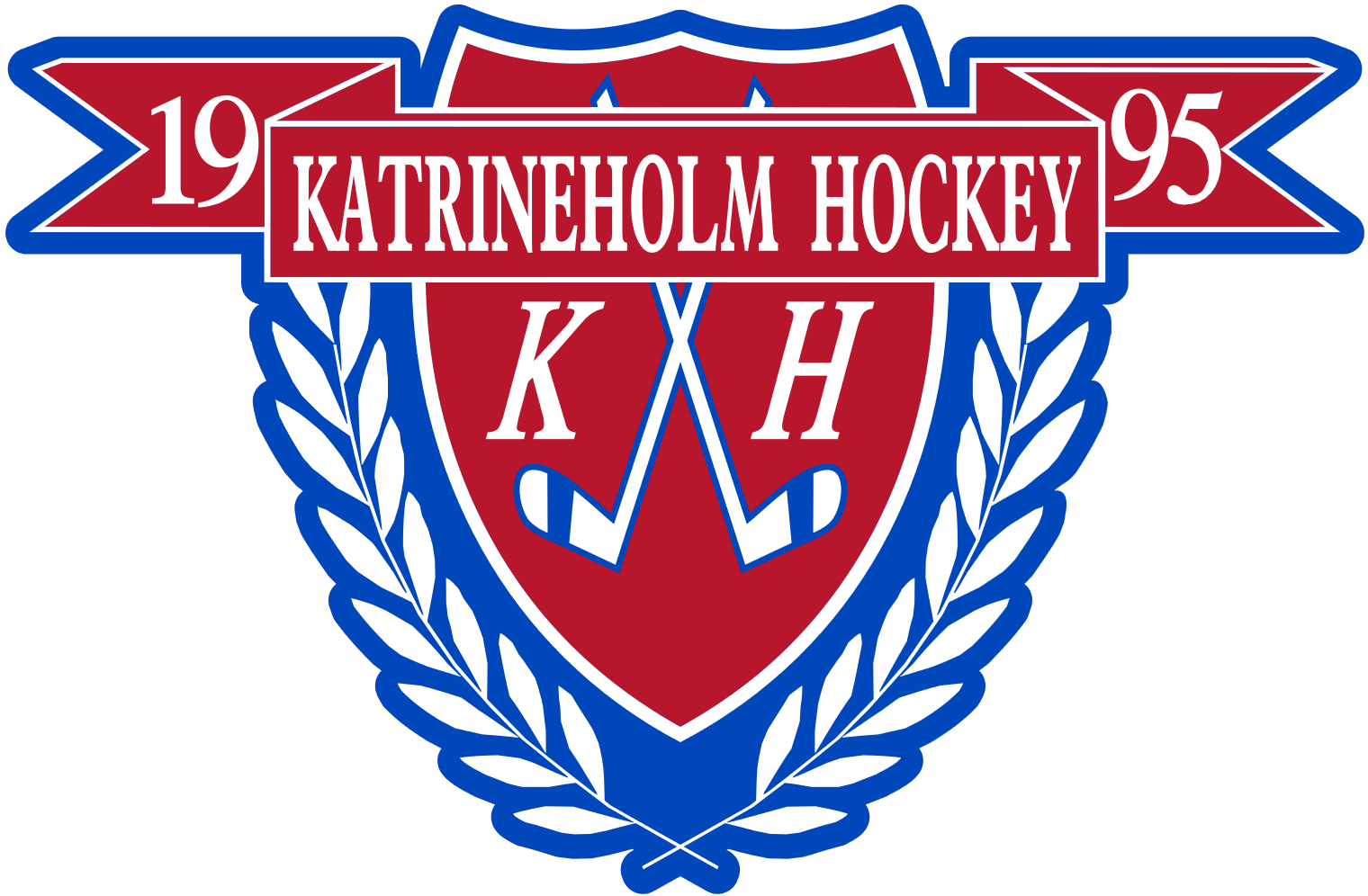 Presentera grov- och detaljplanering för säsongen
Träningstider
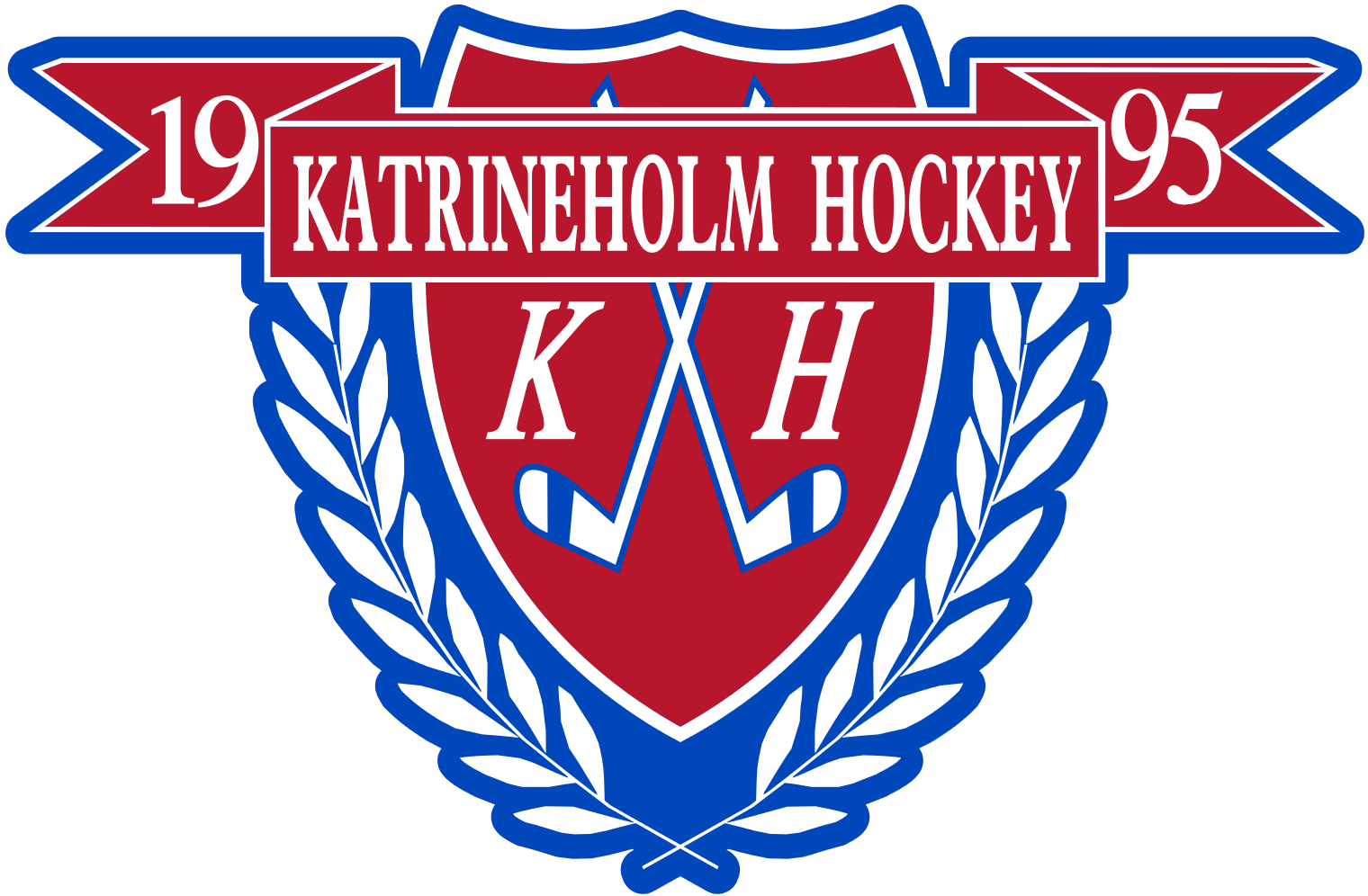 Gå igenom istider, samlingstider, off-ice
Seriespel
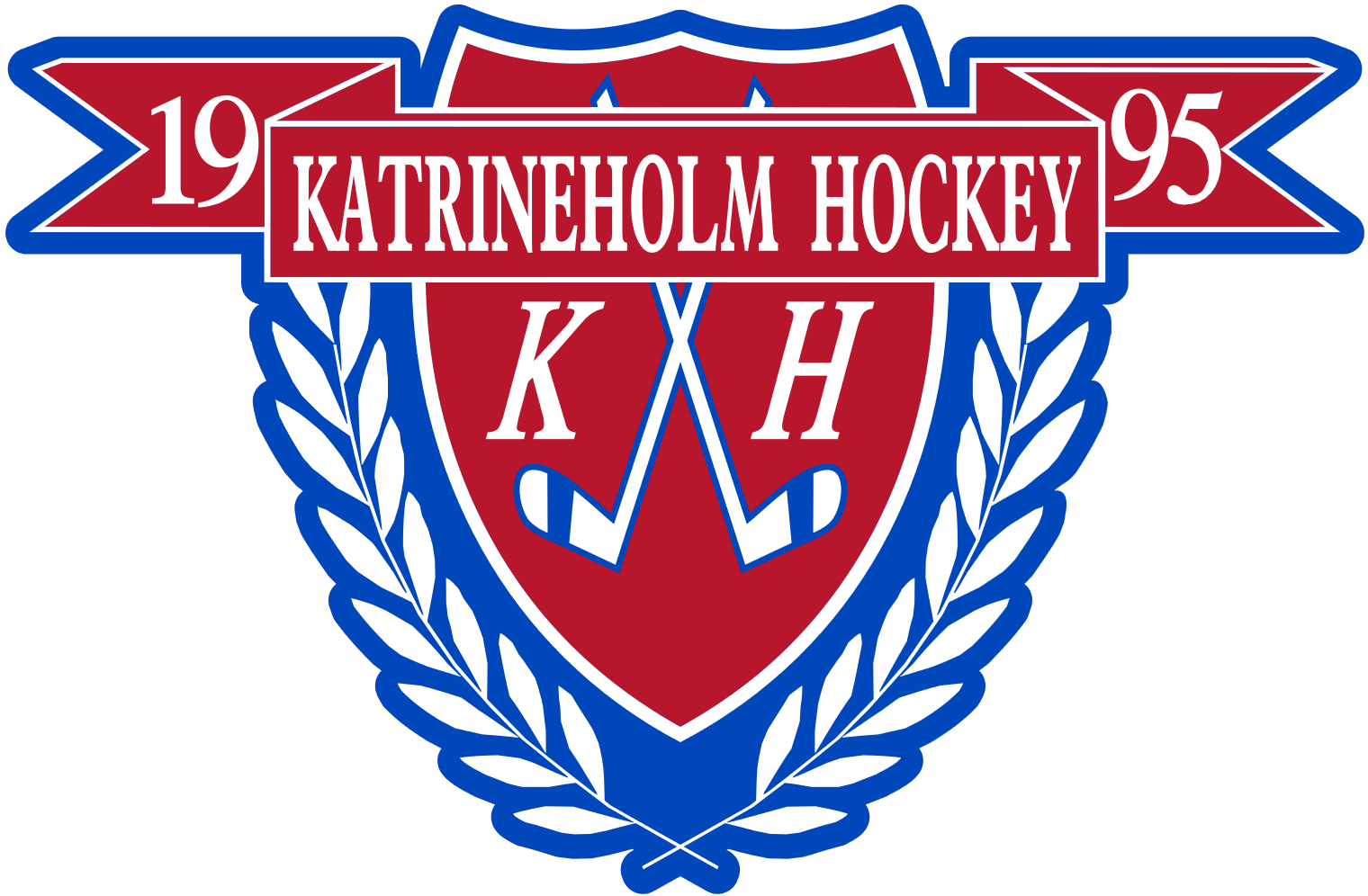 Vilken serie är vi anmäld till?
Medlems- och spelaravgifter
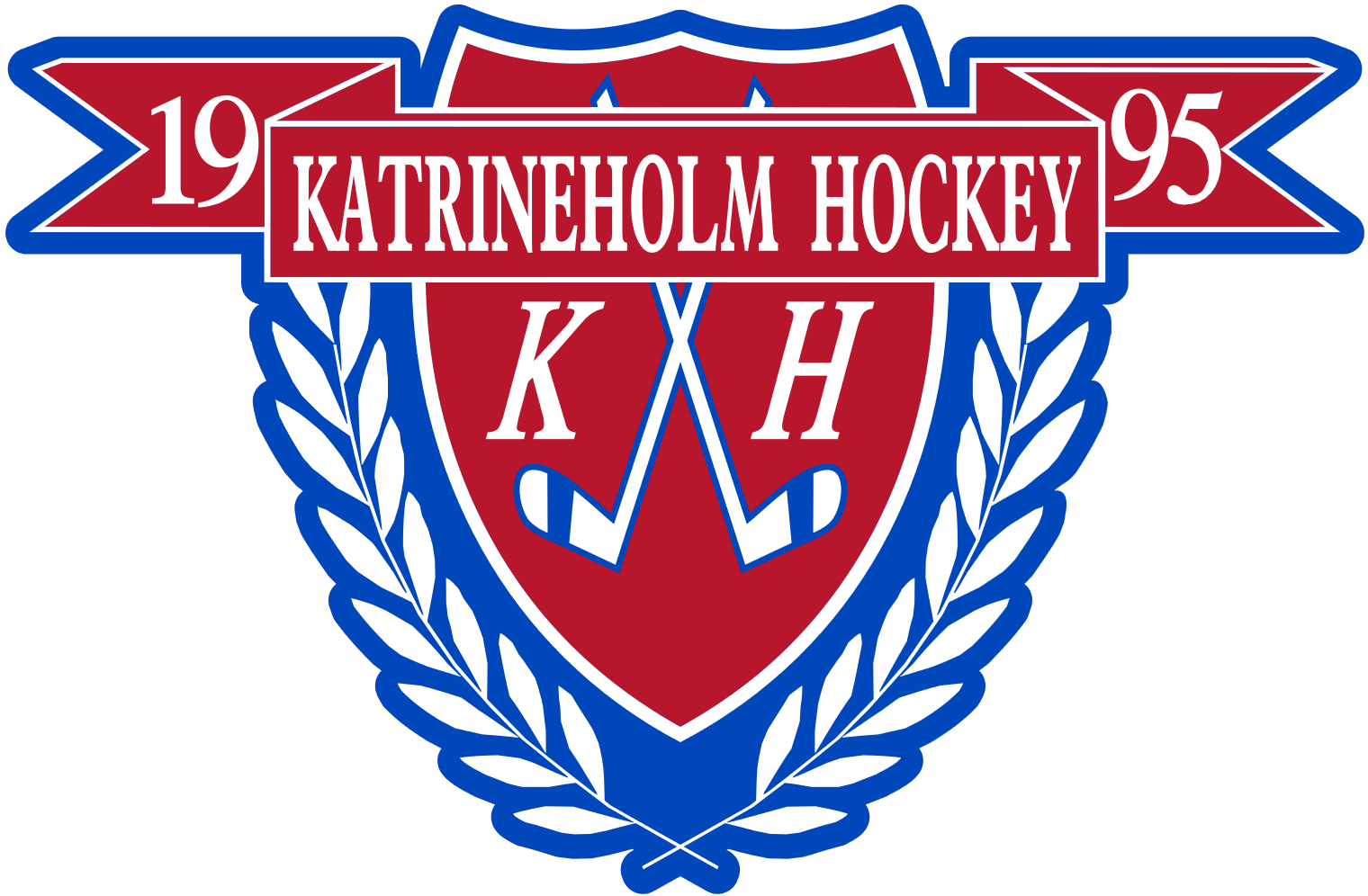 Skickas ut i september månad
https://www.laget.se/KatrineholmHockey/Document/Download/-1/11194621
Kiosk och   sekretariat
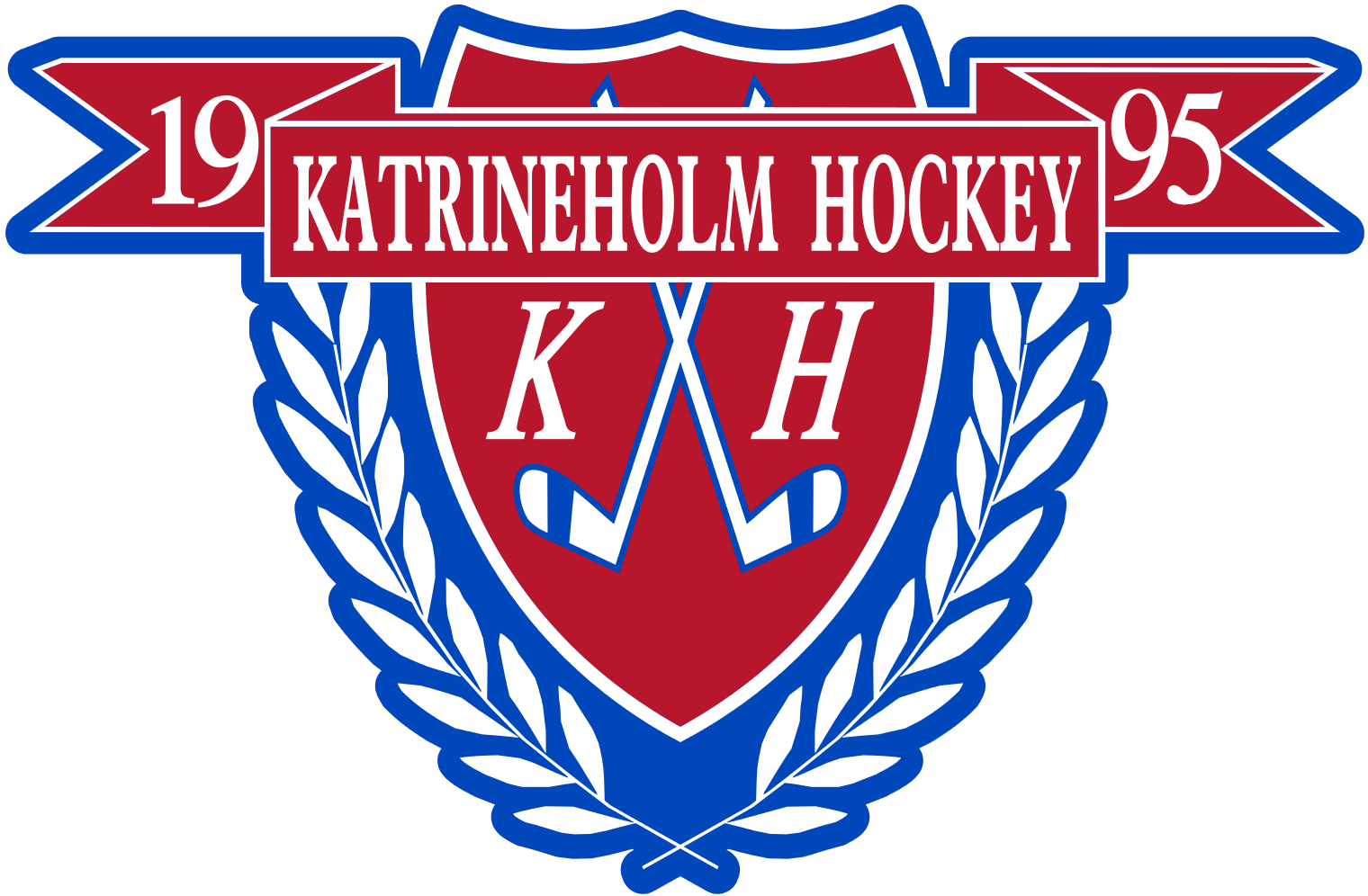 Hur bemannar vi kiosk och sekretariat?
Sponsring
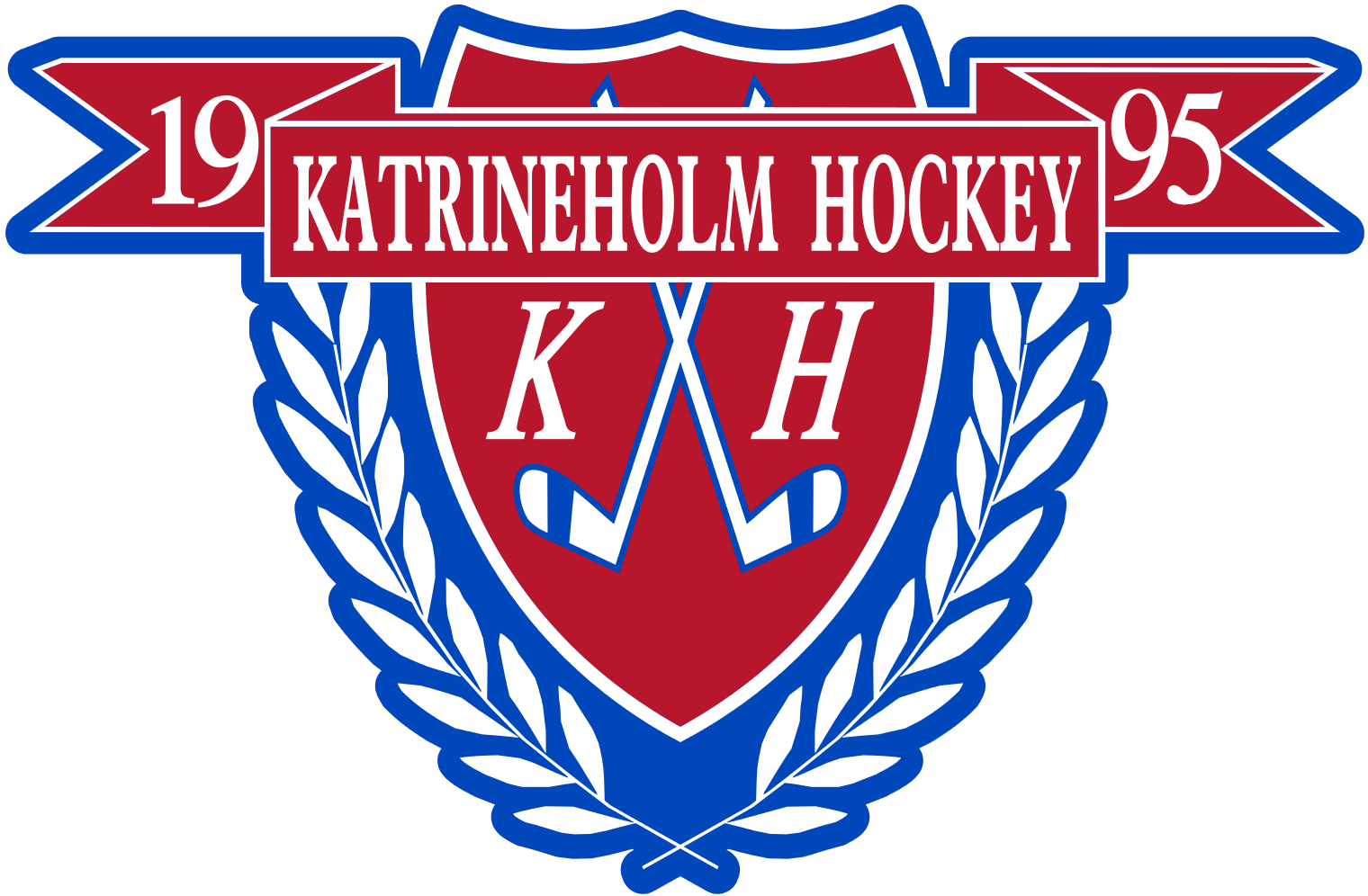 Hur kan vi arbeta med sponsring i laget?
Övriga frågor / lagets egna punkter
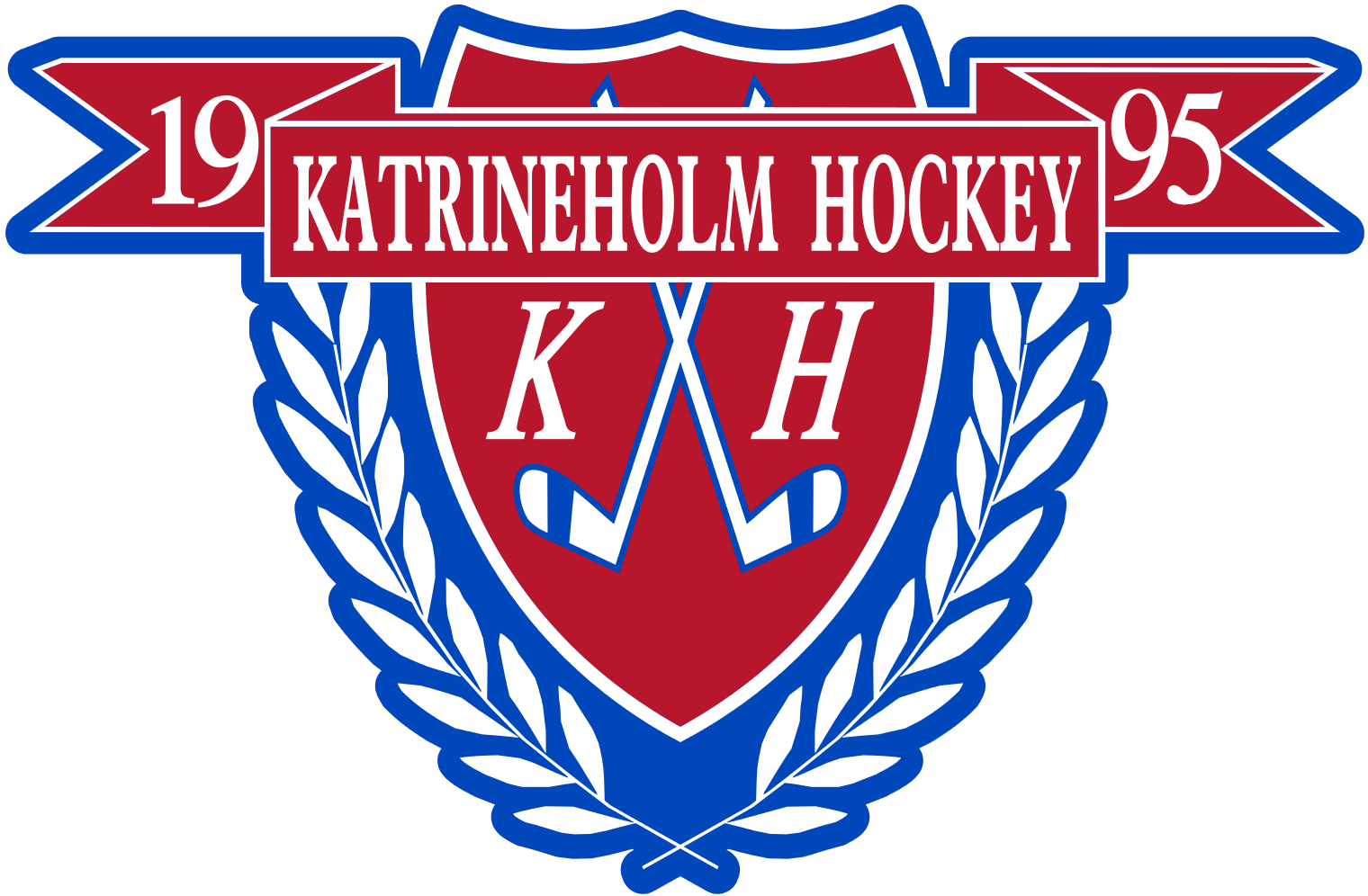